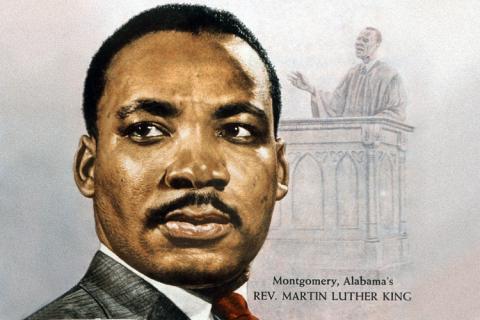 Martin Luther King 
I have a dream
Дикая Н.А. , учитель английского языка,
  ГОУСОШ № 347 с углубленным изучением английского языка   
Санкт-Петербург
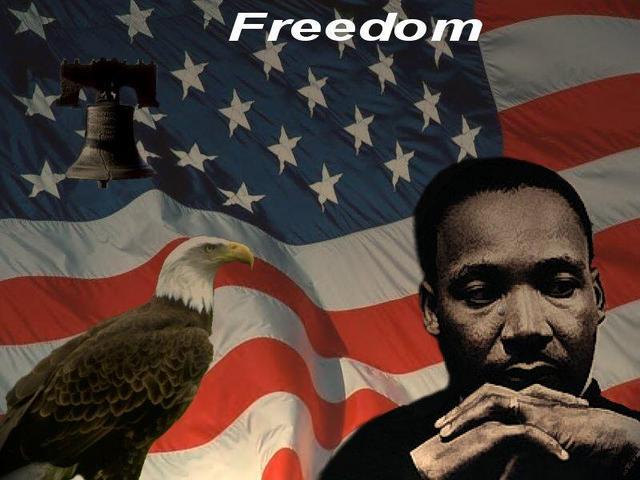 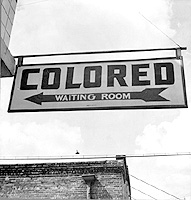 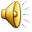 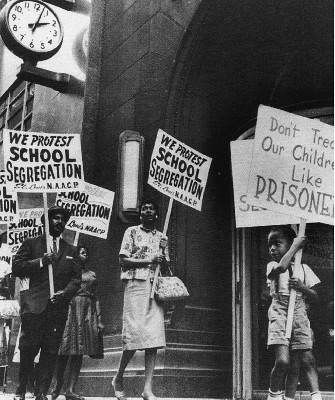 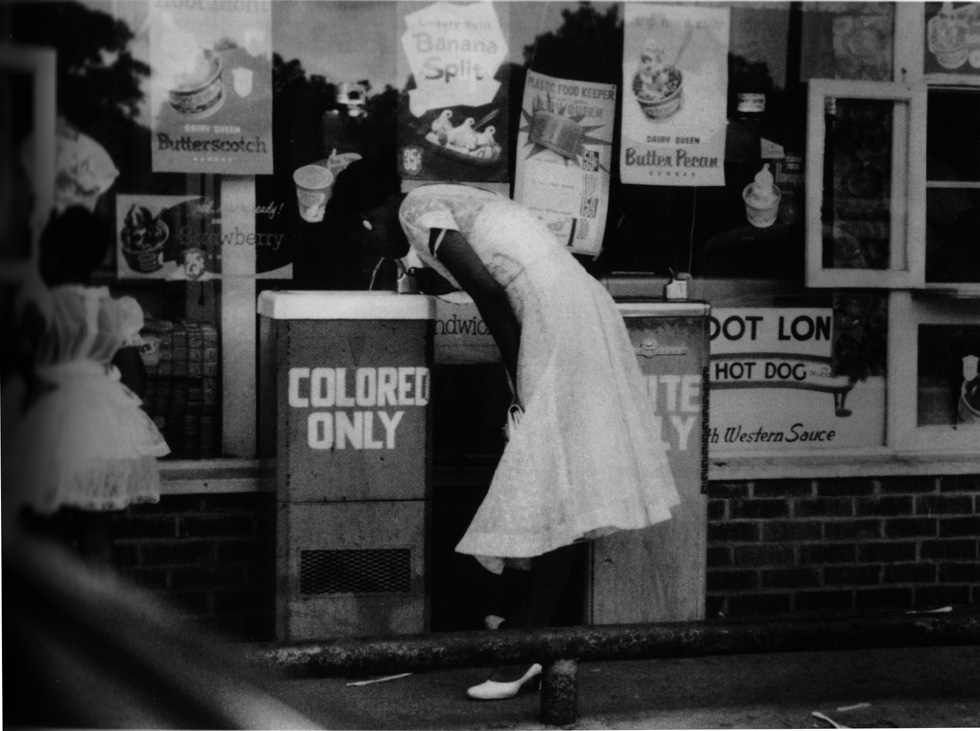 human rights
freedom
strike
justice
preach
fight
for
organize
independence
persuade
struggle
peace
protest
activity
war
slavery
support
help
racism
Hero
against
admire
unemployment
remember
poverty
award
child labour
violence
positive
brave
consequences
qualities
respect
trust
honest
arrest
negative
modest
reliable
exile
suffer
patient
helpful
loneliness
sacrifice
wise
deprive
assassinate
threaten
Do you believe that…
The third Monday in January is a federal legal holiday commemorating Martin Luther King’s birthday.
Time magazine chose him as Man of the year in 1963.
He wasn’t an educated person.
He was named Michel but late his name was changed to Martin Luther
He was against the war in Vietnam
He was 35 years old when he won The Nobel Peace Prize in 
1964-the youngest man to ever receive this high honour.
He didn’t have any children.
The person who influenced him most was Nelson Mandela.
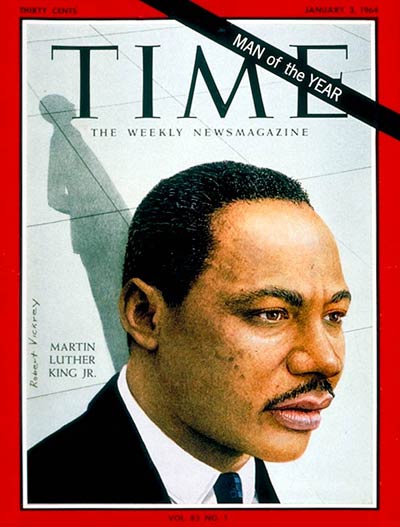 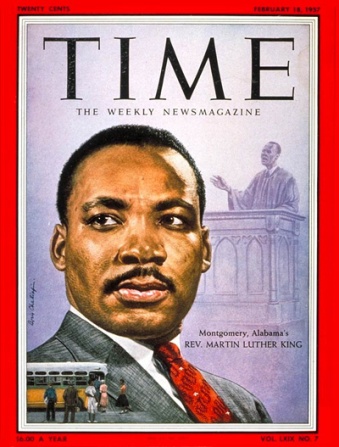 “”
information is known
“”
new information
“-”
you don’t think so
“?”
you don’t understand, or have further questions
This technique is called INSERT
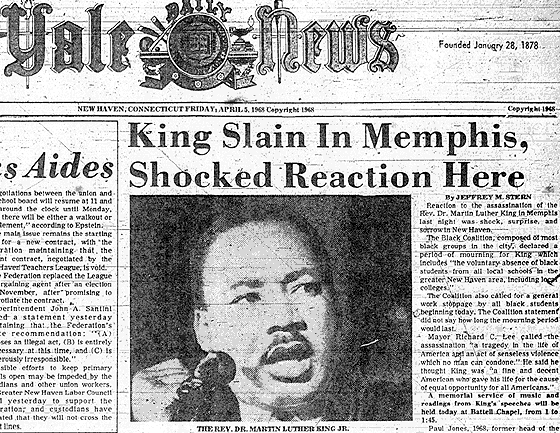 I- interactive
N- noting
S- system
E- effective
R- reading
T- thinking
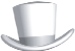 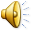 Text.
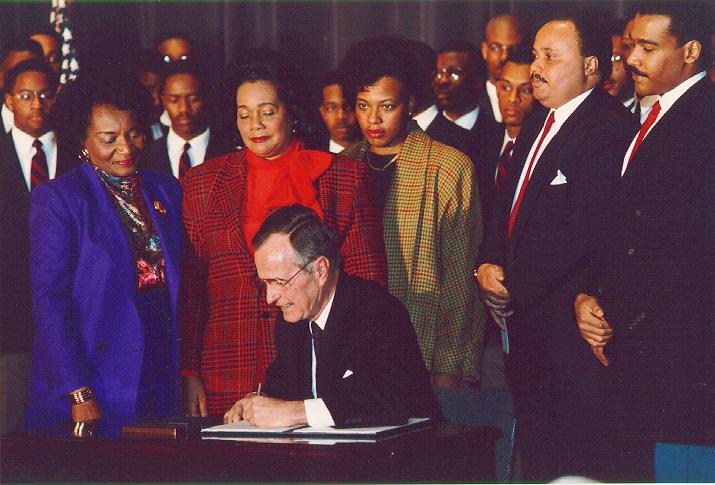 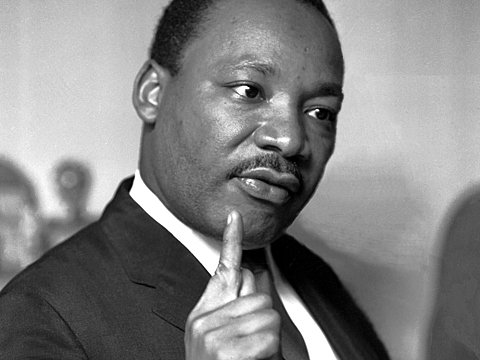 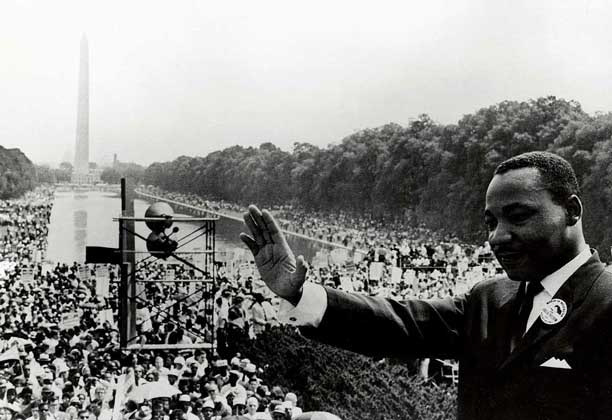 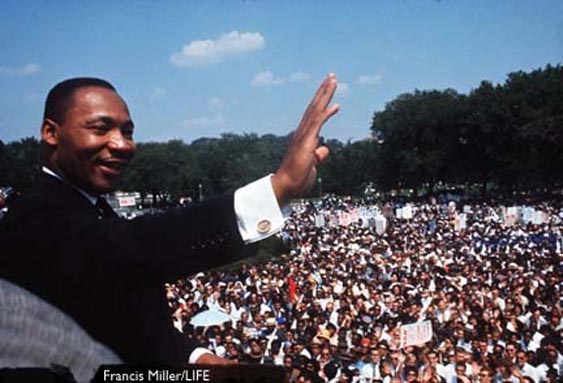 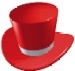 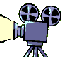 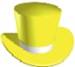 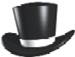 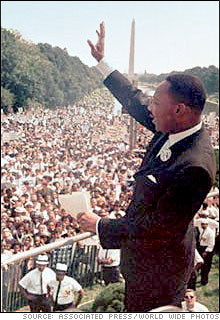 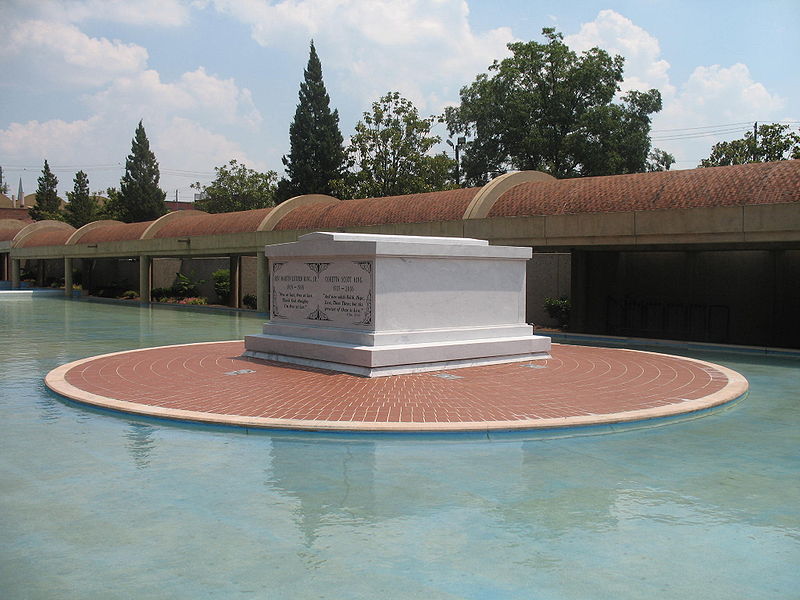 human rights
freedom
strike
justice
preach
fight
for
organize
independence
persuade
struggle
peace
protest
activity
war
slavery
support
help
racism
Hero
against
admire
unemployment
remember
poverty
award
child labour
violence
positive
brave
consequences
qualities
respect
trust
honest
arrest
negative
modest
reliable
exile
suffer
patient
helpful
loneliness
sacrifice
wise
deprive
assassinate
threaten
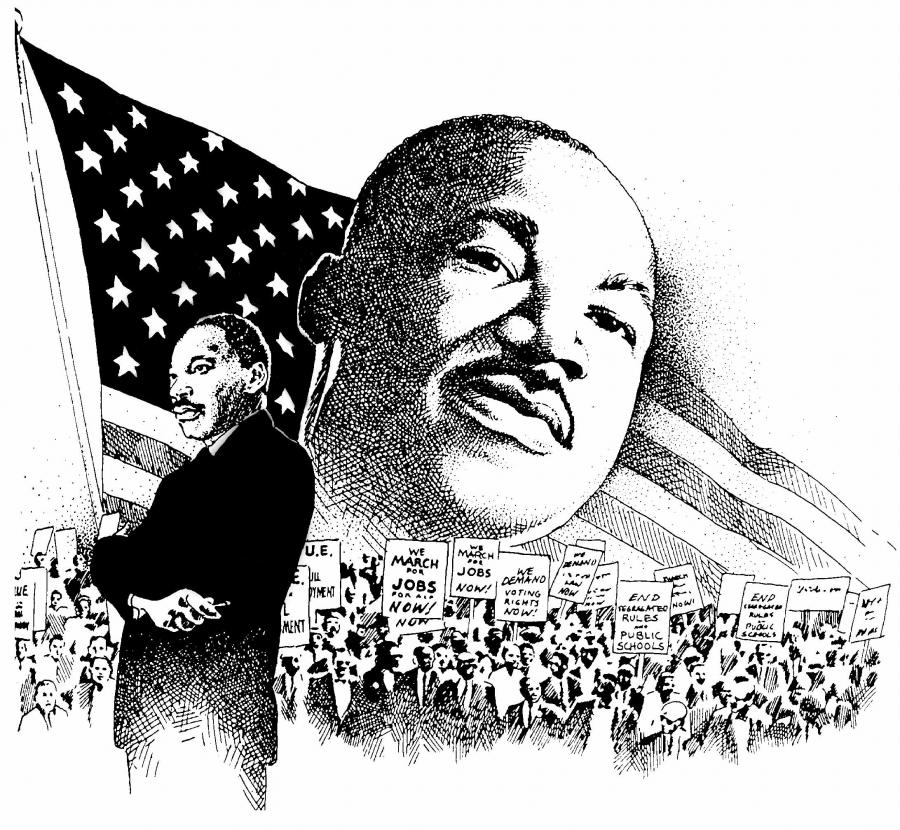 Cinquains
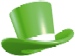 1. Martin Luther King
2. honest, brave
3. to fight, to help, to protest
4. He was against racism
5. hero
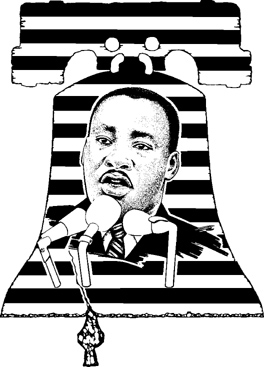 What wonderful world
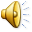 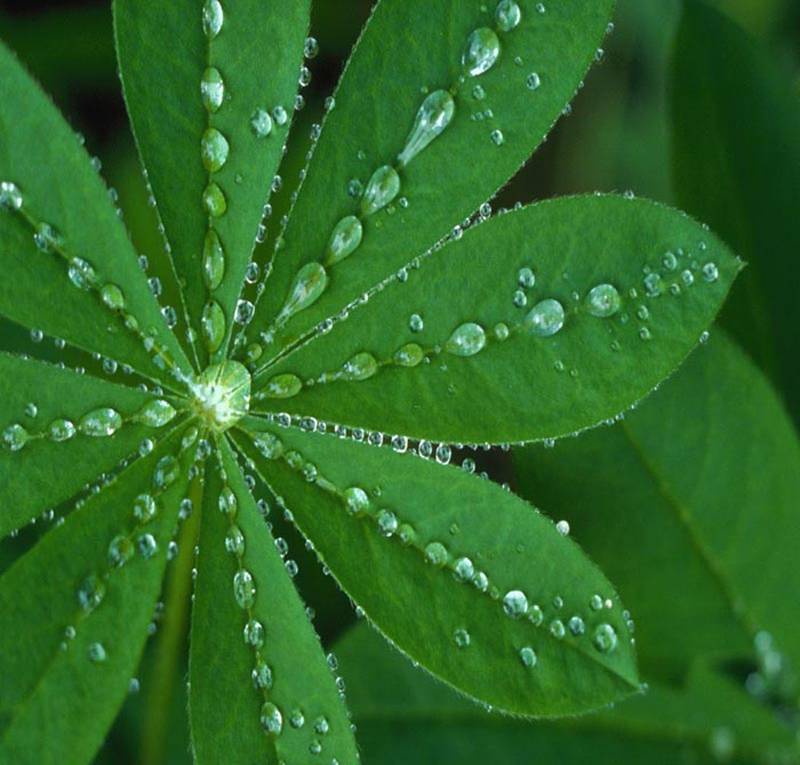 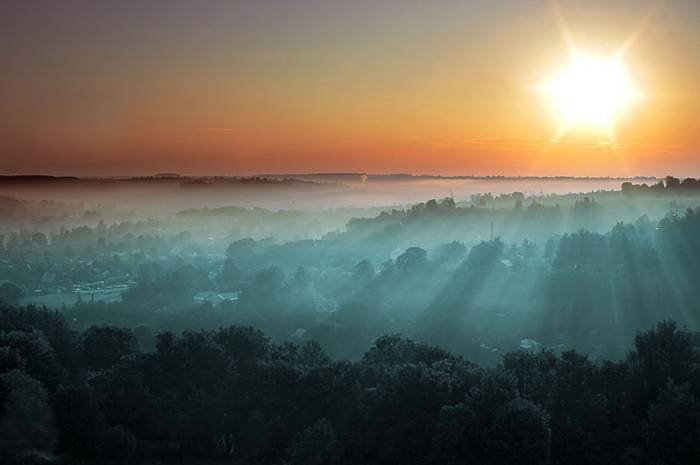 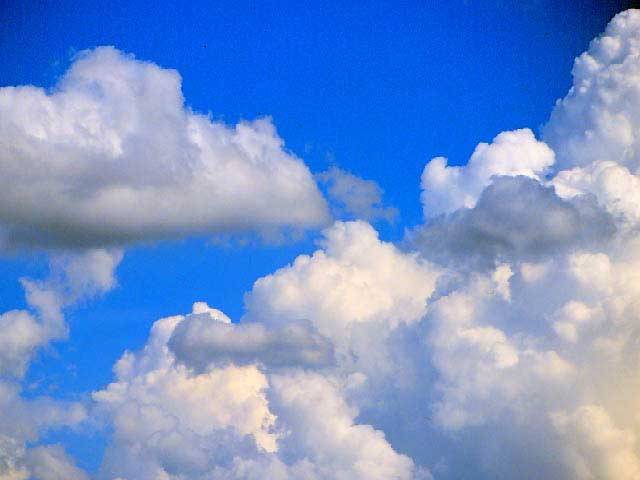 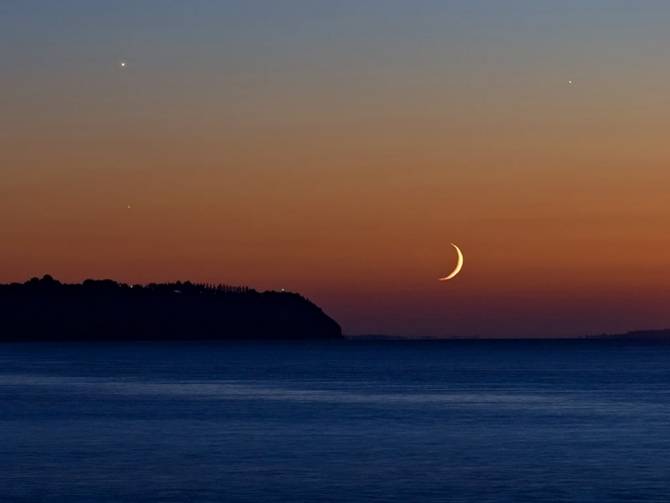 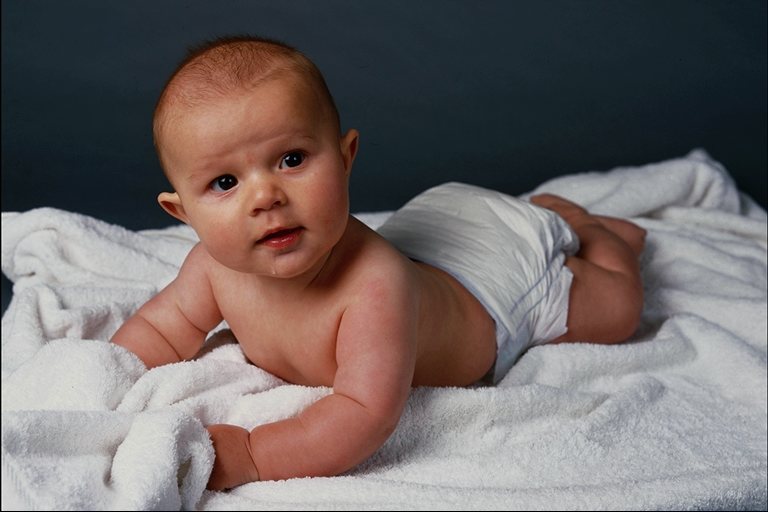 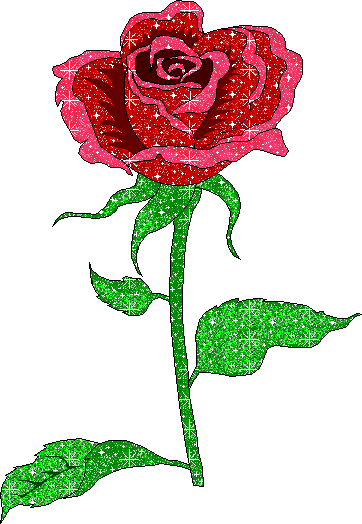 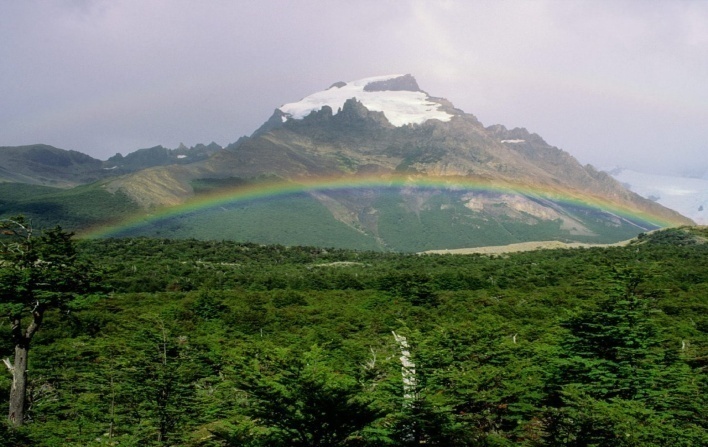 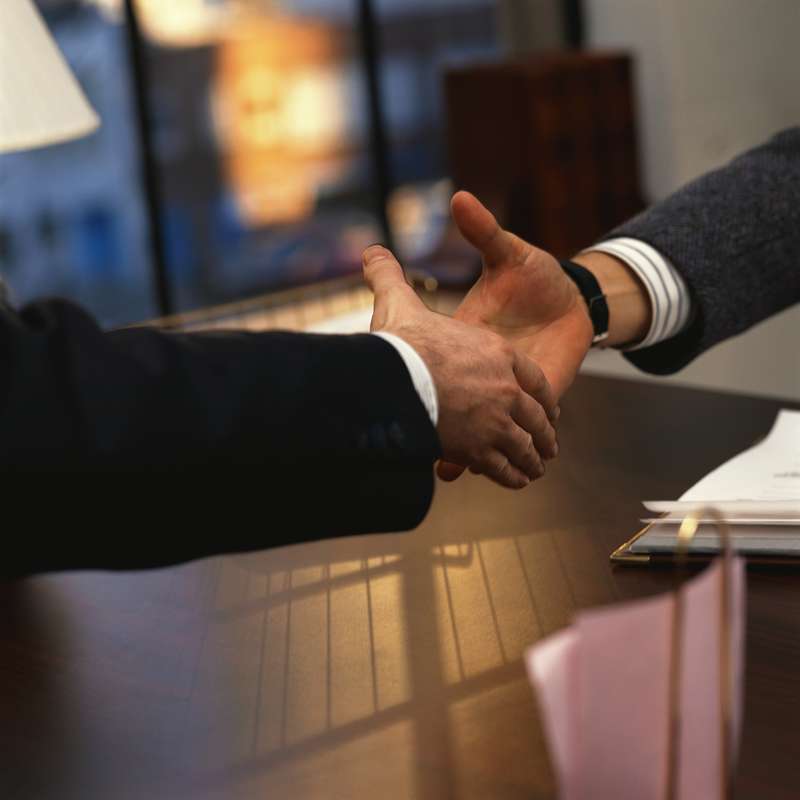 Home work
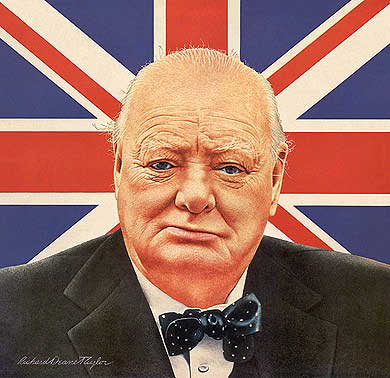 Epigraph
                                                      All the great things are simple,
                                  and many can be expressed in a single word:     
                                       freedom, justice, honour, duty, mercy, hope.
                                                                           Winston Churchill .
We can do not great things-only small things with great love.
                                                                                 Mother Teresa.
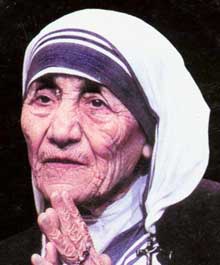